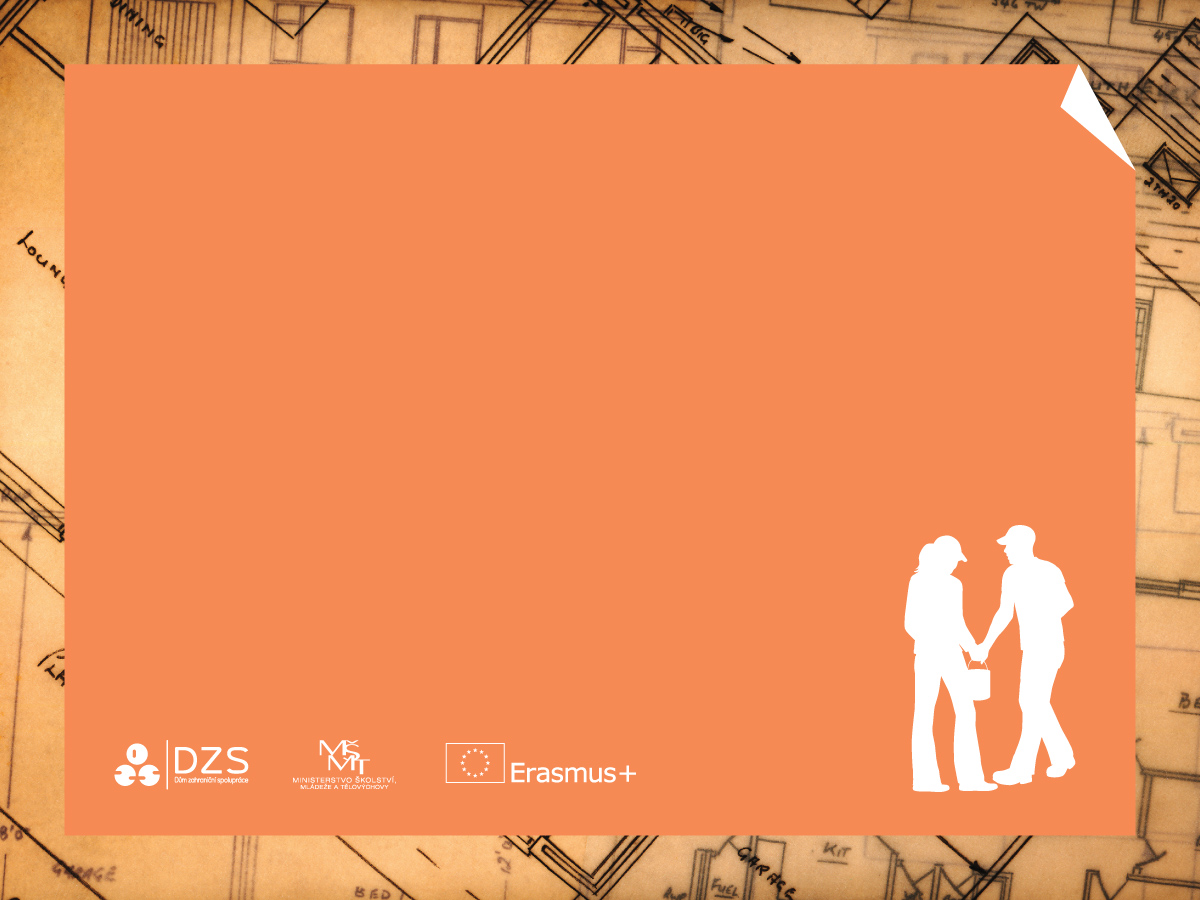 Erasmus+ odborné vzdělávání a příprava
Obecná doporučení
 KA1: Vzdělávací mobilita jednotlivců
[Speaker Notes: KA1]
Formální doporučení
Oznámení o přidělení čísla žádosti/projektu - po obdržení žádosti je do 30 dnů odeslán informační e-mail na statutární orgán žadatele o přidělení čísla – je třeba hlídat tento e-mail a číslo uschovat pro vyhlášení výsledků Výzvy na webu (nedotazovat se partnerských organizací)

Přístup do Portálu účastníka=URF=Participant portal 
Pozor při změně kontaktní osoby/koordinátora projektu, nutno uschovat přístupové údaje k projektu za organizaci
[Speaker Notes: Mobilita žáků: stáž v organizaci odborného vzdělávání a přípravy
	stáž v podniku
Mobilita pracovníků: 	Profesní rozvoj- stínování, praktická stáž v podniku nebo v organizaci
		Školící pobyty v zahraničí - vyučování]
Praktická doporučení pro žádost
Povinnou přílohou žádosti je čestné prohlášení (u konsorcií i mandátní smlouvy)
Možné přílohy: JVU, hodnoticí formulář k JVU, harmonogram stáží, letter of intent, seznam koncových podniků, apod.
V textu žádosti uvádět jasné odkazy na informace uvedené v přílohách k žádosti 
Uvádět termíny (přibližně v kterém měsíci stáže proběhnou) a naznačit obsah stáží
Plánovat stáže s ohledem na možné státní svátky / prázdniny v přijímající zemi
Jasně popsat vysílané obory
[Speaker Notes: KA1 má možnost vysílat na mobilitu poze do Programových zemí
X švýcarsko]
Praktická doporučení – předkládání žádostí
Je možné předložit jen jednu žádost v daném sektoru, ale lze předložit jinou žádost v jiném sektoru (např. žádat o grant na odbornou stáž žáků v sektoru VET a zároveň o jazykový kurz pro učitele v sektoru školního vzdělávání)
Je možné žádat o KA1 ve VET i když máte běžící projekt z předchozí výzvy
Je možné žádat zároveň o KA1 a KA2 v jednom sektoru
[Speaker Notes: V případě, že předkládají 1 žádost za organizaci, můžou zároveň být členem konsorcia, ale asi bych je na to neupozorňovala]
Doporučení pro spolupráci             s partnerskými organizacemi
Jasně nastavit spolupráci, aby partnerská organizace dodržela své závazky (vzor smlouvy s partnerskou organizací není dán)
V žádosti jasně popsat jednotlivé role zapojených organizací
Pokud je v projektu zprostředkující organizace:
uvést ji jako partnera do žádosti (PIC) a v textu alespoň naznačit koncové podniky (bez PIC) 
zajistit, aby vybrané koncové podniky a pracovní náplň stážistů odpovídala jejich studijnímu/učebnímu oboru
ohlídat, zda stáž je realizována v souladu s principy ECVET, pokud toto bylo deklarováno ve schválené žádosti
[Speaker Notes: KA1 má možnost vysílat na mobilitu pouze do Programových zemí
X švýcarsko]
Shrnutí novinek ve Výzvě 2017
Nárok na jazykovou přípravu vzniká již pro mobility v minimální délce 19 dnů (bez cesty);

nově přidáno pásmo vzdálenosti 10-99 km;

dorovnání vysokých vnitrostátních cestovních nákladů;

denní sazby pro pobytové náklady:  do 14 dnů, 15 dnů-12 měsíců (zjednodušení).
[Speaker Notes: KA1 má možnost vysílat na mobilitu pouze do Programových zemí
X švýcarsko]
Co se děje po podání žádosti?
Vyřazení duplicitních projektů 
Kontrola formální způsobilosti
Školení hodnotitelů
Losování projektů hodnotitelům
Přidělení projektů v systému hodnotitelům
Dílčí hodnocení 
Konsolidované hodnocení
Příprava podkladů pro schvalovací komisi
Zasedání schvalovací komise a zpracování zápisu
Vyhlášení výsledků na webu
Rozeslání písemných vyrozumění (cca květen 2017, nejpozději 6 měsíců od termínu pro podání žádosti)
Způsob vyplácení grantu v případě schválení žádosti
Je třeba počítat s tím, že pokud bude projekt schválen, grant se vyplácí příjemcům ve více splátkách:

		60% 	do 30 dnů od podpisu grantové smlouvy 
80%
		20% 	nejpozději do konce března dalšího roku

		20% 	po skončení projektového období 				(po schválení závěrečné zprávy)
Evropský týden odborných dovedností - Objev svůj talent!
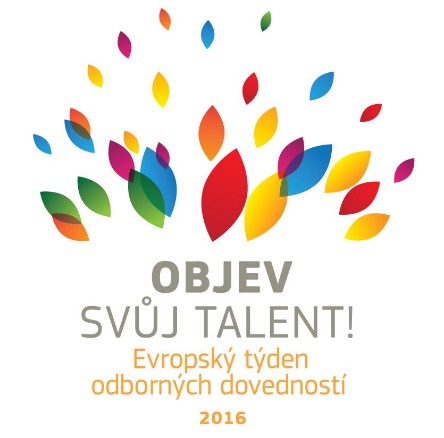 Akci vyhlásila a koordinuje Evropská komise, je součástí New Skills Agenda for Europe (Nová agenda dovedností pro Evropu).

Kdy a kde od 5. do 9. prosince 2016 v Bruselu a souběžně také         v členských státech a dalších zúčastněných zemích na vnitrostátní, regionální a místní úrovni

Koordinací v České republice byl pověřen Dům zahraniční spolupráce.
Evropský týden odborných dovedností – Objev svůj talent!
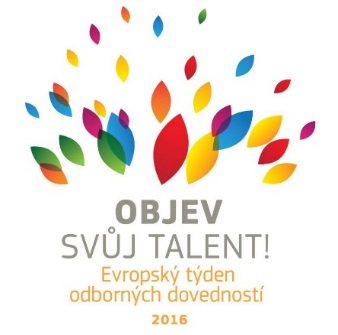 MOŽNOST ZAPOJENÍ NA EVROPSKÉ ÚROVNI
Registrace akce na stránkách Evropské komise http://ec.europa.eu/social/main.jsp?langId=en&catId=88&eventsId=1125

MOŽNOST SPOLUPRÁCE A ZAPOJENÍ NA NÁRODNÍ ÚROVNI
Bližší informace
http://www.naerasmusplus.cz/cz/mobilita-osob-odborne-vzdelavani/evropsky-tyden-odbornych-dovednosti-objevte-svuj-talent/

Mapa akcí v ČR
https://www.google.com/maps/d/viewer?mid=101FRZnjsYy8irF_u2a3ohSvYJwU&ll=49.83843124958722%2C15.987743449999925&z=8
TCA = Transnational Cooperation Activities between National Agencies)
Mezinárodní aktivity v rámci spolupráce národních agentur programu Erasmus+:
1) mezinárodní školení, podpora a kontaktní semináře;
2) mezinárodní vzdělávací aktivity na dané téma. 

Nabídka akcí:
http://www.naerasmusplus.cz/cz/o-programu/kontaktni-seminare/ 
Pro rok 2017 připravujeme kontaktní seminář v ČR             - sledujte průběžně naše webové stránky.
Odkazy na možné hledání partnerů?
Inspirace v Kompendiu – sbírka podpořených projektů KA1 a KA2
Platforma pro šíření výsledků programu Erasmus+: http://ec.europa.eu/programmes/erasmus-plus/projects/
EPALE: https://ec.europa.eu/epale/en/partner-search
e-Twinning: https://www.etwinning.net/cz/pub/index.htm
School Education Gateway: http://www.schooleducationgateway.eu/en/pub/index.htm
Oslavy 30 let Erasmu „Od Erasmu k Erasmu+“
V roce 2017 oslaví program Erasmus 30. výročí své existence.
Za tu dobu program ovlivnil mnoho zapojených institucí, organizací a v neposlední řadě samotných účastníků, kteří se programu v minulosti účastnili.
Informace o průběhu oslav výročí programu budou průběžně uveřejněny na webových stránkách EK a DZS.
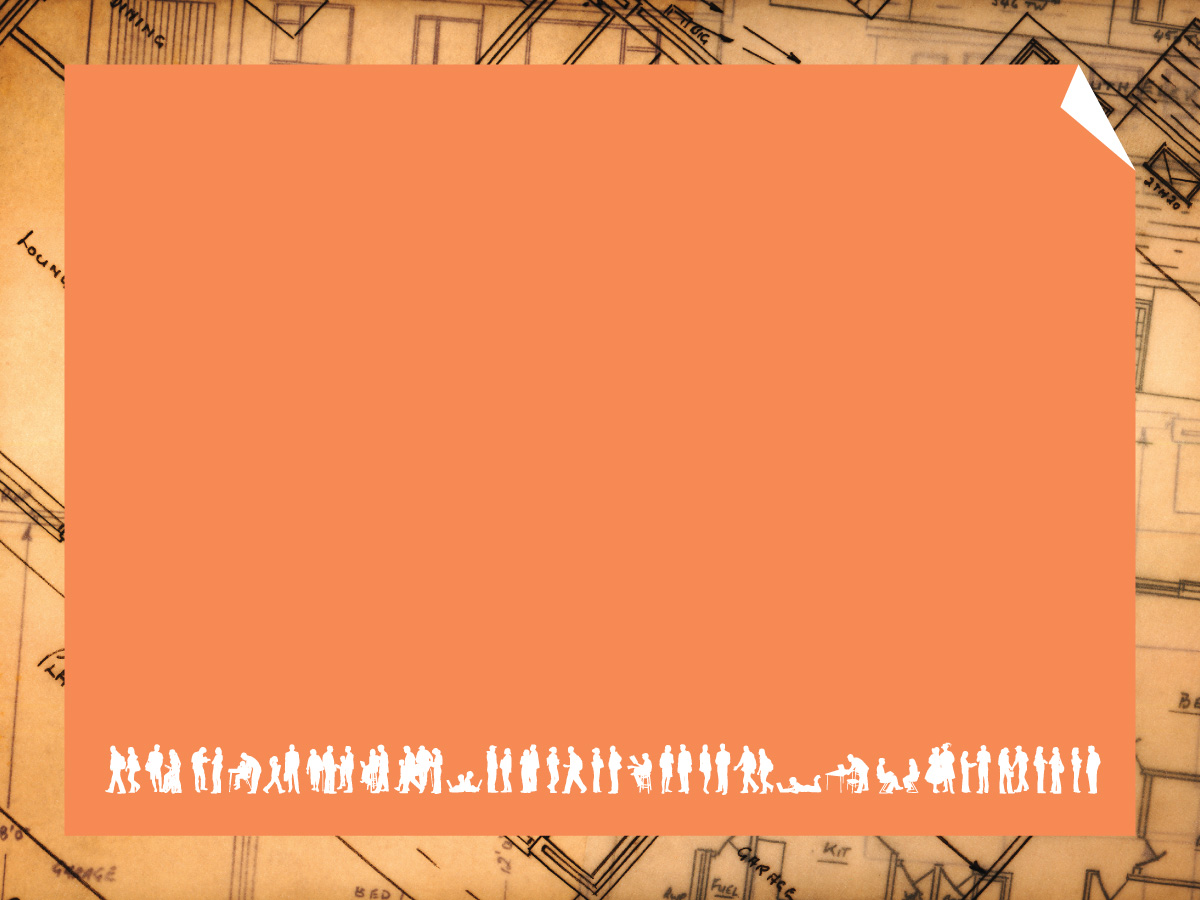 Děkujeme za pozornost.Dům zahraniční spolupráceNa Poříčí 1035/4, 110 00 Praha 1http://www.naerasmusplus.cz/cz/mobilita-osob-odborne-vzdelavanihttp://www.naerasmusplus.cz/cz/reformy-a-systemy-vzdelavani-ecvet/
[Speaker Notes: Prostor pro případné dotazy k tomuto bloku a dále následuje kolegyně]